Introduction
Basic DL: ALC
DL and FOL
Reasoning services
Summary
Ontology Engineering
Lecture 3:  Description Logics


Maria Keet
email: mkeet@cs.uct.ac.za
home: http://www.meteck.org

Department of Computer Science  University of Cape  Town, South Africa

Semester  2, Block I, 2019
1/33
Introduction
Basic DL: ALC
DL and FOL
Reasoning services
Summary
Outline

1   Introduction
2    Basic DL: ALC
Syntax  Semantics
DL and FOL
3
4 Reasoning services  Standard services  Techniques
2/33
Introduction
Basic DL: ALC
DL and FOL
Reasoning services
Summary
Outline

1   Introduction
2    Basic DL: ALC
Syntax  Semantics
DL and FOL
3
4 Reasoning services  Standard services  Techniques
3/33
Introduction
Basic DL: ALC
DL and FOL
Reasoning services
Summary
Why description logics
Just saw  FOL, so  why the hassle  of looking at another   logic?
4/33
Introduction
Basic DL: ALC
DL and FOL
Reasoning services
Summary
Why description logics
Just saw  FOL, so  why the hassle  of looking at another   logic?
Full FOL is undecidable, which is bad news for scalable  implementations
4/33
Introduction
Basic DL: ALC
DL and FOL
Reasoning services
Summary
Why description logics
Just saw FOL, so why the hassle of looking at another logic?  Full FOL is undecidable, which is bad news for scalable  implementations
yes (w in L)  no (w not in L)
input w
Algorithm (Recursive)
A
yes (w in L)
input w
Procedure (Recursively  Enumerable)
P
input w
non-Recursively  Enumerable
???
4/33
Introduction
Basic DL: ALC
DL and FOL
Reasoning services
Summary
Why description logics
Just saw FOL, so why the hassle of looking at another logic?  Full FOL is undecidable, which is bad news for scalable  implementations
yes (w in L)  no (w not in L)
input w
Algorithm (Recursive)
A
yes (w in L)
input w
Procedure (Recursively  Enumerable)
P
input w
non-Recursively  Enumerable
???
Multiple applications (recall lecture 1) use OWL, which is  actually DL-for-computational-use (except for OWL   full)
Need to grasp basics of the language so as to understand  what’s going on when developing an ontology (the reasoner  output really is  not magic)
4/33
Introduction
Basic DL: ALC
DL and FOL
Reasoning services
Summary
What are DLs?

A structured fragment of  FOL
Different notation, but very same ideas as we’ve seen in  previous lecture
(we’ll get back  to the ‘fragment’ aspect  later)
(Any (basic) Description Logic is  a  subset  of L3, i.e.,  the
function-free FOL using  only at most three variable   names)
Representation is at the predicate level: no variables are  present  in the notation (formalism)
Provide theories and systems for declaratively expressing  structured information and for accessing  and reasoning with  it.
Used for, a.o.: terminologies and ontologies, formal  conceptual data modelling, information integration,  ....
5/33
Introduction
Basic DL: ALC
DL and FOL
Reasoning services
Summary
Description Logic knowledge  base
TBox
(Terminology)
Automated  reasoning  (over the TBox  and ABox)
Description  language  (a logic)
ABox
(Assertions)
Knowledge base

Interaction with  user applications
Interaction with other  technologies
6/33
Introduction
Basic DL: ALC
DL and FOL
Reasoning services
Summary
Outline

1   Introduction
2    Basic DL: ALC
Syntax  Semantics
DL and FOL
3
4 Reasoning services  Standard services  Techniques
7/33
Introduction
Basic DL: ALC
DL and FOL
Reasoning services
Summary
ALC syntax
Concepts  denoting entity types/classes/unary
predicates/universals, including top T and  bottom ⊥;
Example:  (primitive, atomic):  Book, Course
Roles denoting relationships/associations/n-ary  predicates/properties;
     Example1:  ENROLLED, READS
Constructors: ‘and’    , ‘or’    , and ‘not’ ¬; quantifiers ‘for all’  (each) ∀  and  ‘exists’ (at least one/some) ∃
Individuals (objects)
     Example:  Student(Mandla), Mother(Sally),
     ¬Student(Sally), ENROLLED(Mandla, CS101/19/2)
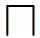 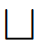 1Capitalisation for roles for notational clarity, but not  required
8/33
Introduction
Basic DL: ALC
DL and FOL
Reasoning services
Summary
ALC syntax
Complex  concepts  using constructors
Let C  and  D be  concept names,  R  a  role name,  then
¬C , C     D, and C     D are  concepts, and
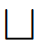 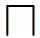 ∀R.C  and ∃R.C  are concepts
9/33
Introduction
Basic DL: ALC
DL and FOL
Reasoning services
Summary
ALC syntax
Complex  concepts  using constructors
Let C  and  D be  concept names,  R  a  role name,  then
¬C , C     D, and C     D are  concepts, and
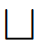 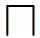 ∀R.C  and ∃R.C  are concepts
Examples:
Student    ∃ENROLLED.(Course     DegreeProgramme)
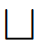 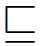 this is a  primitive concept
Mother     Woman   ∃PARENTOF.Person
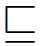 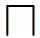 Parent ≡ (Male    Female) n  ∃PARENTOF.Mammal
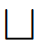 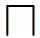 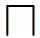 ∃CARESFOR.Mammal
this is a  defined concept
9/33
Introduction
Basic DL: ALC
DL and FOL
Reasoning services
Summary
ALC syntax

Domain and  range  restrictions of roles
Or: specifying what kind of object the first (domain) and the  second  (range) object participating in the role has  to  be.
e.g., SONOF: the domain surely has to be male, and the range  is a parent:
∃SONOF.T    Male:  “any object that has  an outgoing  relation
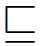 SONOF is a  male”
T     ∀SONOF.Parent:  “all objects that have  an incoming
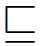 relation SONOF are  a  parent”
∃SONOF−.T     Parent:  “the domain of the inverse  of  SONOF
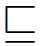 (i.e., range of SONOF) is a   parent”
10/33
Introduction
Basic DL: ALC
DL and FOL
Reasoning services
Summary
Semantics of ALC
Model-theoretic semantics
Domain ∆ is  a  non-empty set  of objects
Interpretation:  ·I is  the interpretation function, domain  ∆I
·I maps  every  concept name  A to a  subset  AI ⊆ ∆I
·I maps  every role name R  to a  subset RI ⊆ ∆I × ∆I
·I maps  every individual name a  to elements of ∆I :  aI ∈ ∆I
Note: TI = ∆I and ⊥I = ∅
11/33
Introduction
Basic DL: ALC
DL and FOL
Reasoning services
Summary
Semantics of ALC (2/3)
(¬C )I = ∆I \CI
(C n D)I = CI ∩ DI
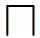 (C     D)I = CI ∪ DI
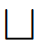 The cloud-shape is our domain of interpretation with objects  Intersection of two concepts
motorised  vehicles
bicycles
apples
oranges
Union of two concepts
Concept negation
apples   OORR oranges
apples
NOT apples
12/33
Introduction
Basic DL: ALC
DL and FOL
Reasoning services
Summary
Semantics of ALC
C  and D are  concepts, R  a  role
(∀R.C )I = {x | ∀y.RI (x, y ) → CI (y )}
(∃R.C )I = {x | ∃y.RI (x, y ) ∧ CI (y )}
The cloud-shape is our domain of interpretation with objects
All SONOF relations  relate to a parent
SONOF
parents
SONOF
At least one DRINKS  relation relates to
a can of beer, but there  may be other DRINKS  relations to other drinks,  such as juices
DRINKS
cans of  beer
DRINKS
juices
13/33
Introduction
Basic DL: ALC
DL and FOL
Reasoning services
Summary
Semantics of ALC

C  and D are  concepts, R  a  role, a  and b are   individuals
An interpretation I satisfies the statement C     D if CI ⊆ DI 
An interpretation I satisfies the statement C ≡ D if CI = DI  
C (a) is  satisfied by  I if aI ∈ CI
R (a, b) is satisfied by I if (aI, bI ) ∈ RI
An interpretation I = (∆I, ·I ) is a model of a knowledge base
KB if every  axiom of KB is  satisfied by  I
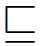 A knowledge  base  KB is  said  to be  satisfiable if it admits a
model
14/33
Introduction
Basic DL: ALC
DL and FOL
Reasoning services
Summary
Outline

1   Introduction
2    Basic DL: ALC
Syntax  Semantics
DL and FOL
3
4 Reasoning services  Standard services  Techniques
15/33
Introduction
Basic DL: ALC
DL and FOL
Reasoning services
Summary
DLs are  structured fragments of FOL
Recall  that full FOL  is undecidable
This is  unpleasant  for automated reasoning
yes (w in L)  no (w not in L)
input w
Algorithm (Recursive)
A
yes (w in L)
input w
Procedure (Recursively  Enumerable)
P
input w
non-Recursively  Enumerable
???
16/33
Introduction
Basic DL: ALC
DL and FOL
Reasoning services
Summary
DLs are  structured fragments of FOL
Approach: find a fragment—a sublanguage—of FOL that is  decidable
Take some features, prove the computational complexity of  some problem
But lets first demonstrate the two are related, so that we can  do this
17/33
Introduction
Basic DL: ALC
DL and FOL
Reasoning services
Summary
Example correspondences
C       D
∀x (C (x ) → D(x ))
C      D     E
∀x (C (x ) → D(x ) ∧ E (x ))
C      ∃R.D
∀x (C (x ) → ∃y (R (x, y ) ∧ D(y ))
C  ≡ ∃R.D      ∃S.D
∀x (C (x ) ↔ ∃y ((R (x, y ) ∨ S (x, y )) ∧ D(y ))
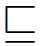 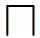 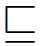 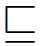 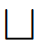 18/33
Introduction
Basic DL: ALC
DL and FOL
Reasoning services
Summary
DLs are  structured fragments of FOL
We  end  up with trade-offs of features in a   DL
Some features always will make the language undecidable  (e.g., true role composition, R  ◦ S  ≡ T )
Other features are only ‘problematic’ (computationally less  desirable)  when  taken together with another
E.g., one  could define  a  language where:
it is prohibited to use  ∀ in an  axiom,  or
only ∃R.T (no range  specified) but not ∃R.D,  or
∃R only on the rhs of the inclusion but not on the lhs
There are many DLs, and most combinations have been  investigated over  the past 25  years
Roughly: the fewer features and the more restrictions, the  more  ‘computationally well-behaved’  the language is
19/33
Introduction
Basic DL: ALC
DL and FOL
Reasoning services
Summary
Outline

1   Introduction
2    Basic DL: ALC
Syntax  Semantics
DL and FOL
3
4 Reasoning services  Standard services  Techniques
20/33
Introduction
Basic DL: ALC
DL and FOL
Reasoning services
Summary
Essential to automated reasoning
The choice of the class of problems the software program has  to solve
The formal language in which to represent the problems  
The way how the program has to compute the solution  How to do this  efficiently
21/33
Introduction
Basic DL: ALC
DL and FOL
Reasoning services
Summary
Logical implication

KB    φ  if every  model of KB is  a  model of φ
Example:
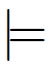 TBox: ∃TEACHES.Course      ¬Undergrad    Professor
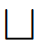 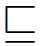 ABox: TEACHES(John, cs101), Course(cs101),  Undergrad(John)
22/33
Introduction
Basic DL: ALC
DL and FOL
Reasoning services
Summary
Logical implication

KB    φ  if every  model of KB is  a  model of φ
Example:
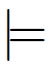 TBox: ∃TEACHES.Course     ¬Undergrad     Professor
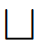 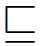 ABox: TEACHES(John, cs101), Course(cs101),  Undergrad(John)
KB    Professor(John)
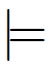 22/33
Introduction
Basic DL: ALC
DL and FOL
Reasoning services
Summary
Logical implication

KB    φ  if every  model of KB is  a  model of φ
Example:
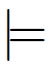 TBox: ∃TEACHES.Course     ¬Undergrad    Professor
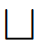 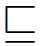 ABox: TEACHES(John, cs101), Course(cs101),  Undergrad(John)
KB     Professor(John)  
What if:
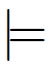 TBox: ∃TEACHES.Course     Undergrad    Professor
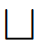 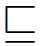 ABox: TEACHES(John, cs101), Course(cs101),  Undergrad(John)
KB    Professor(John)?  or perhaps
     KB    ¬Professor(John)?
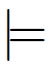 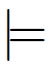 22/33
Introduction
Basic DL: ALC
DL and FOL
Reasoning services
Summary
Reasoning  services  for DL-based  OWL ontologies
Concept  (and role) satisfiability (KB     C      ⊥)
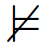 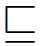 Is there a  model of KB in which C  (resp.  R ) has  a  nonempty
extension?
Consistency of the knowledge base  (KB      T     ⊥)
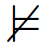 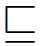 Is  the KB = (T , A) consistent (non-selfcontradictory), i.e., is
there at least a  model for  KB?
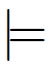 Concept  (and role) subsumption  (KB    C     D)
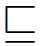 i.e., is  the extension of C  (resp.  R ) contained in the  extension
of D (resp.  S ) in every  model of T ?
Instance checking (KB    C (a) or KB     R (a, b))
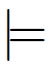 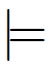 is a  (resp.  (a, b)) a  member of concept C  (resp.  R ) in KB,
i.e., is the fact C (a) (resp. R (a, b)) satisfied by every  interpretation of KB?
Instance retrieval ({a | KB    C (a)})
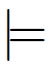 find all members of C  in KB, i.e., compute all individuals a  s.t.
C (a) is  satisfied by  every  interpretation of KB
23/33
Introduction
Basic DL: ALC
DL and FOL
Reasoning services
Summary
Automated reasoning techniques
How do we compute, say, satisfiability?
24/33
Introduction
Basic DL: ALC
DL and FOL
Reasoning services
Summary
Automated reasoning techniques
How do we compute, say, satisfiability?  
Truth tables are too cumbersome  
Several techniques are more efficient  
Current ‘winner’ is  tableau reasoning
24/33
Introduction
Basic DL: ALC
DL and FOL
Reasoning services
Summary
The idea–same  as  for FOL
A sound and complete procedure deciding satisfiability is all  we need, and the tableaux method is a decision procedure  which  checks  the existence  of  a model
It exhaustively looks at all the possibilities, so that it can  eventually prove that no model could be found for  unsatisfiable formulas.
φ    ψ  iff φ ∧ ¬ψ is  NOT satisfiable—if it is  satisfiable,  we have  found a counterexample
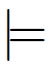 Decompose  the formula in top-down  fashion
25/33
Introduction
Basic DL: ALC
DL and FOL
Reasoning services
Summary
Basic rules (from previous  lecture)

Tableaux calculus works only if the formula has been  translated into Negation Normal Form, i.e., all the negations  have  been  pushed inside
If a model satisfies a conjunction, then it also satisfies each of  the conjuncts
If a model satisfies a disjunction, then it also satisfies one of  the disjuncts. It is a non-deterministic rule, and it generates  two alternative branches.
Apply the completion rules until either (a) an explicit  contradiction due to the presence of two opposite literals in a  node (a clash) is generated in each branch, or (b) there is a  completed branch where  no more  rule is   applicable.
26/33
Introduction
Basic DL: ALC
DL and FOL
Reasoning services
Summary
Example (from previous  lecture)
27/33
Introduction
Basic DL: ALC
DL and FOL
Reasoning services
Summary
Tableau reasoning for DLs
Most common for DL reasoners  
Like for FOL:
Unfold the TBox
Convert the result into negation normal form  
Apply the tableau rules to generate more Aboxes  
Stop when  none  of the rules are  applicable
T     C      D  if all Aboxes  contain clashes
T     C      D  if some  Abox does  not contain a clash
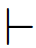 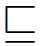 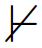 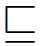 28/33
Introduction
Basic DL: ALC
DL and FOL
Reasoning services
Summary
A note on soundness  and  completeness
“   ”:  derivable with a  set  of inference rules,
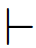 “   ” as  implies, i.e., every  truth assignment  that satisfies  Γ
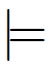 also satisfies φ
Completeness:  if Γ    φ  then Γ     φ
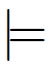 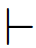 If the algorithm is incomplete, then there exist entailments  that cannot be  computed (hence, ‘missing’ some   results)
Soundness:  if Γ     φ  then Γ     φ
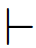 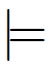 If the algorithm is unsound then false conclusions can be  derived from true premises,  which his even  more  undesirable
29/33
Introduction
Basic DL: ALC
DL and FOL
Reasoning services
Summary
Negation Normal Form
C  and D are  concepts, R  a  role
¬ only in front of concepts:
¬¬C gives C
¬(C    D) gives ¬C      D
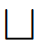 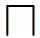 ¬(C    D) gives  ¬C    ¬D
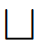 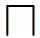 ¬(∀R.C ) gives ∃R.¬C
¬(∃R.C ) gives ∀R.¬C
30/33
Introduction
Basic DL: ALC
DL and FOL
Reasoning services
Summary
Tableau rules for ALC
n-rule  If (C1    C2)(a) ∈ S   but S  does not contain both C1(a) and
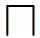 C2(a), then
S  = S ∪ {C1(a), C2(a)}
LJ-rule   If (C1    C2)(a) ∈ S  but S  contains neither C1(a) nor  C2(a),
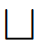 then
S  = S ∪ {C1(a)}
S  = S ∪ {C2(a)}
∀-rule  If (∀R.C )(a) ∈ S  and S  contains R (a, b) but not C (b), then
S  = S ∪ {C (b)}
∃-rule  If (∃R.C )(a) ∈ S   and there is no b  such  that C (b) and
R (a, b), then
S  = S ∪ {C (b), R (a, b)}
31/33
Introduction
Basic DL: ALC
DL and FOL
Reasoning services
Summary
Example
-  Let’s say  our ontology contains  only:
1a  Vegan ≡ Person    ∀eats.Plant
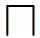 1b  Vegetarian ≡ Person    ∀eats.(Plant    Dairy )
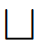 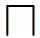 -  We  want to know  whether all vegans  are  vegetarians, i.e.:
T     Vegan      Vegetarian
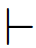 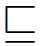 32/33
Introduction
Basic DL: ALC
DL and FOL
Reasoning services
Summary
Example
-  Let’s say  our ontology contains  only:
1a  Vegan ≡ Person    ∀eats.Plant
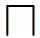 1b  Vegetarian ≡ Person    ∀eats.(Plant    Dairy )
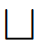 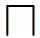 -  We  want to know  whether all vegans  are  vegetarians, i.e.:
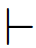 T     Vegan      Vegetarian
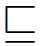 If that’s true, then there is, or can be, an individual that is an  instance of both, or:
If that’s true, then some object that instantiates the subclass  but not the superclass  cannot exist
2  S = {(Vegan    ¬Vegetarian)(a)}
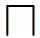 32/33
Introduction
Basic DL: ALC
DL and FOL
Reasoning services
Summary
Example
-  Let’s say  our ontology contains  only:
1a  Vegan ≡ Person    ∀eats.Plant
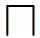 1b  Vegetarian ≡ Person    ∀eats.(Plant    Dairy )
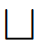 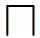 -  We  want to know  whether all vegans  are  vegetarians, i.e.:
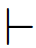 T     Vegan      Vegetarian
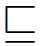 If that’s true, then there is, or can be, an individual that is an  instance of both, or:
If that’s true, then some object that instantiates the subclass  but not the superclass  cannot exist
2  S = {(Vegan    ¬Vegetarian)(a)}
Before entering the tableau, we’ll ‘unfold’ it (informally, here:  complex concepts on the left-hand side are replaced with their  properties declared  on  the right-hand side)
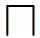 32/33
Introduction
Basic DL: ALC
DL and FOL
Reasoning services
Summary
Example
-  Let’s say  our ontology contains  only:
1a  Vegan ≡ Person    ∀eats.Plant
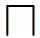 1b  Vegetarian ≡ Person    ∀eats.(Plant    Dairy )
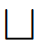 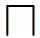 -  We  want to know  whether all vegans  are  vegetarians, i.e.:
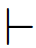 T     Vegan      Vegetarian
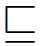 If that’s true, then there is, or can be, an individual that is an  instance of both, or:
If that’s true, then some object that instantiates the subclass  but not the superclass  cannot exist
2  S = {(Vegan    ¬Vegetarian)(a)}
Before entering the tableau, we’ll ‘unfold’ it (informally, here:  complex concepts on the left-hand side are replaced with their  properties declared  on  the right-hand side)
Check  for NNF and  rewrite if needed
Then (finally) apply the tableau   rules
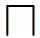 32/33
Introduction
Basic DL: ALC
DL and FOL
Reasoning services
Summary
Summary

1   Introduction
2    Basic DL: ALC
Syntax  Semantics
DL and FOL
3
4 Reasoning services  Standard services  Techniques
33/33